সবাইকে শুভেচ্ছা
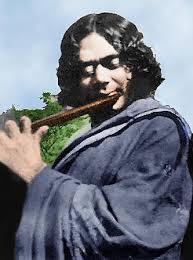 পরিচিতি
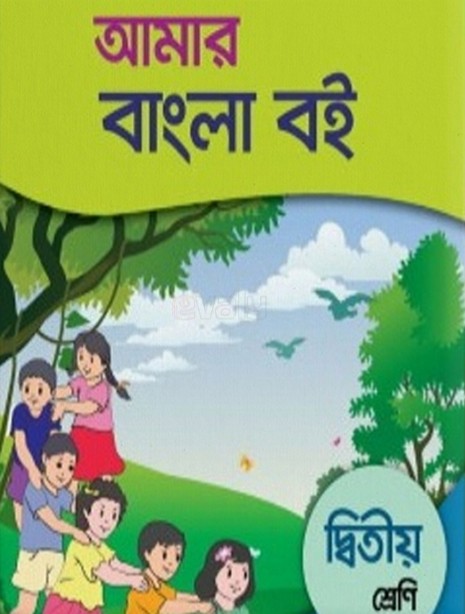 শিক্ষক পরিচিতি
পাঠ-পরিচিতি
পূর্ণিমা দাস,
প্রধান শিক্ষক, 
মধ্যকুল মধ্যপাড়া সরকারী প্রাথমিক বিদ্যালয়
কেশবপুর, যশোর।
শ্রেণি : দ্বিতীয়,
বিষয় : বাংলা
সময় : ৫০ মিনিট
তাং ৫-৭-২০২০ ইং
পাঠ পরিচিতি
‘’দুখুর ছেলেবেলা’’
পাঠ্যাংশঃ গ্রামের নাম ………পাখি হতাম।
শিখনফল
এই পাঠ শেষে শিক্ষার্থীরা--------
১.১.১ নির্দেশনা শুনে পালন  করতে পারবে।
১.৩.২ কোন বিষয়ে প্রশ্ন করতে ও প্রশ্নের উত্তর দিতে পারবে।
১.৩.১ যুক্তব্যঞ্জন পড়তে পারবে।
১.৪.১পাঠ্যপুস্তকের শব্দ শুদ্ধ উচ্চারণে পড়তে পারবে।
২.৩.৪ কথোপকথন -সংশ্লিষ্ট প্রশ্নের উত্তর লিখতে পারবে।
দুখুর ছেলেবেলা

গ্রামের নাম চুরুলিয়া। পাড়ার ছেলেদের সাথে খেলা করে এক কিশোর ছেলে। নাম তার দুখু। মাথায় ঝাঁকড়া চুল। চোখ দুটো বড় বড়। পাড়ার ছেলেদের নিয়ে খেলা করে। বনে-বাদাড়ে ঘুরে বেড়ায়। তাল পুকুরের টলটলে পানিতে সাঁতার কাটে।
      চুরুলিয়া গ্রামে গাছপালায় ঘেরা। গাছে গাছে পাখি ডাকে। পাখির ডাকে দুখুর ঘুম ভাঙে। দুখু ভাবে, আমি যদি সকাল বেলার পাখি হতাম।
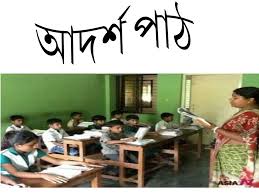 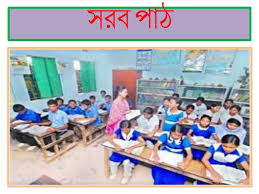 দুখুর ছেলেবেলা

গ্রামের নাম চুরুলিয়া। পাড়ার ছেলেদের সাথে খেলা করে এক কিশোর ছেলে। নাম তার দুখু। মাথায় ঝাঁকড়া চুল। চোখ দুটো বড় বড়। পাড়ার ছেলেদের নিয়ে খেলা করে। বনে-বাদাড়ে ঘুরে বেড়ায়। তাল পুকুরের টলটলে পানিতে সাঁতার কাটে।
      চুরুলিয়া গ্রামে গাছপালায় ঘেরা। গাছে গাছে পাখি ডাকে। পাখির ডাকে দুখুর ঘুম ভাঙে। দুখু ভাবে, আমি যদি সকাল বেলার পাখি হতাম।
নতুন শব্দের অর্থ
১,’ঝাঁকড়া’
১,ঘনগোছা।
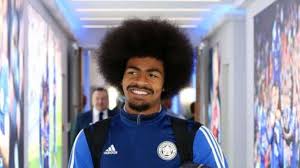 ২,জঙ্গল।
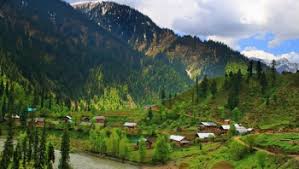 ২,’বাদাড়’
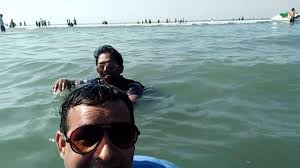 ৩,পরিষ্কার।
৩, ‘টলটলে’
একক কাজ
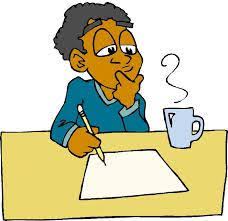 বাক্য তৈরি কর।
১,’ঝাঁকড়া’=
পাঠ-বিশ্লেষণ
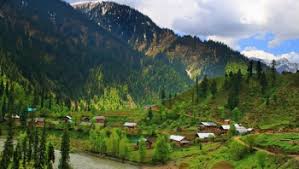 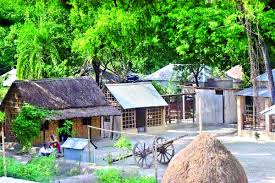 গ্রামের নাম চুরুলিয়া।
পাঠ-বিশ্লেষণ
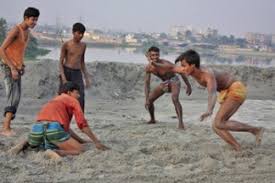 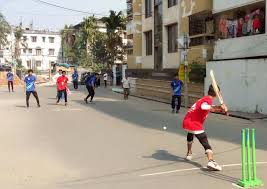 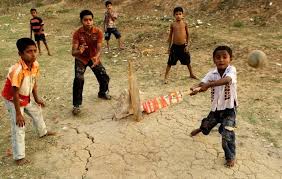 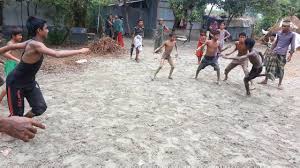 পাড়ার ছেলেদের সাথে খেলা করে এক কিশোর।
পাঠ-বিশ্লেষণ
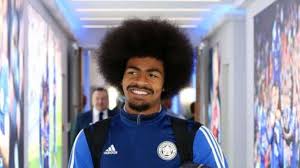 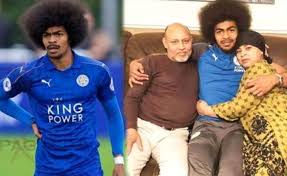 নাম তার দুখু। মাথায় ঝাঁকড়া চুল। চোখ দুটো বড় বড়।পাড়ার ছেলেদের নিয়ে খেলা করে।
পাঠ-বিশ্লেষণ
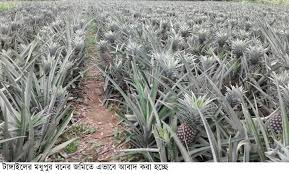 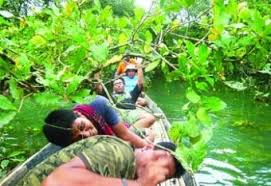 বনে – বাদাড়ে ঘুরে বেড়ায়।
পাঠ-বিশ্লেষণ
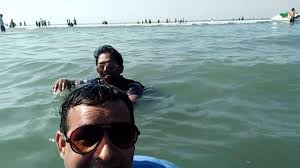 তাল পুকুরের টলটলে পানিতে সাঁতার কাটে।
পাঠ-বিশ্লেষণ
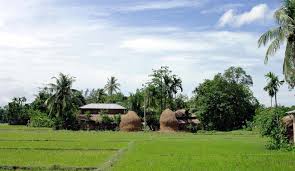 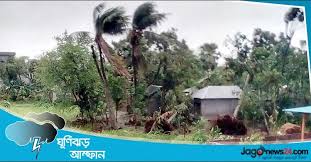 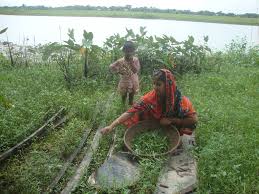 চুরুলিয়া গ্রাম গাছপালায় ঘেরা।
পাঠ-বিশ্লেষণ
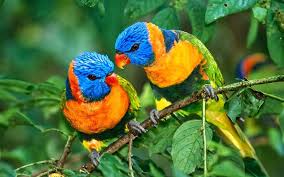 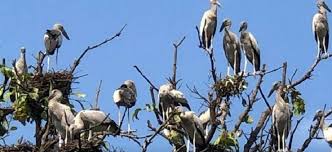 গাছে গাছে পাখি ডাকে।
পাঠ-বিশ্লেষণ
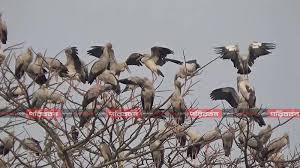 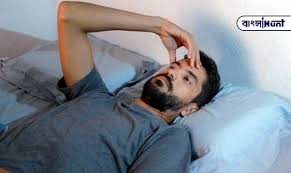 পাখির ডাকে দুখুর ঘুম ভাঙে।
পাঠ-বিশ্লেষণ
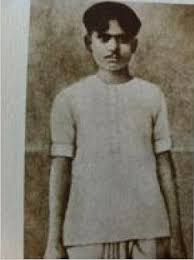 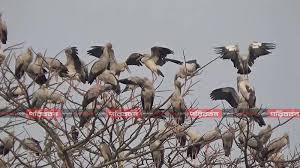 দুখু ভাবে আমি যদি সকাল বেলার পাখি হতাম।
জোড়ায় কাজ
ছোট প্রশ্নের উত্তর দাও।
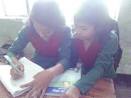 ১, মাথায় ঝাকড়া কী ?
২, দুখু সকাল বেলার কী হতে চায় ?
৩, চোখ দুটো কেমন ?
মুল্যায়ণ
১, চুরুলিয়া।
১, গ্রামের নাম কী ?
২, কেমন পানিতে সাঁতার কাটে?
২, টলটলে।
৩, পাখি।
৩, গাছে গাছে কী ডাকে ?
বাড়ির কাজ
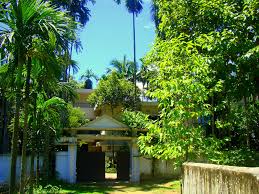 ১, দুখু সম্পর্কে তিনটি বাক্য বাড়ি থেকে লিখবে।
সবাইকে  ধন্যবাদ
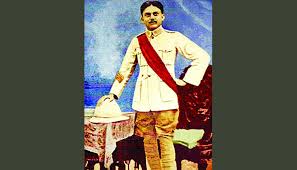